PlasmaLab at CTU - Magnetickádiagnostika
Fakulta jaderná a fyzikálně inženýrská
Ondřej Bareš
Obsah
Magnetický stend a teorie
Výsledky magnetického stendu:Výpočet prouduVýpočet proudu a polohyPohybující se vodičStíněný vodičMatice drátů
Měření polohy plazmatu na tokamaku GOLEM
Závěr
2
Magnetický stendPlasmaLab FJFI
3
Schéma cívek
4
Vzorce pro výpočet
5
Hrubá data z cívek a fit nulové hladiny
6
Zarovnání nulové hladiny
7
Výpočet proudu při známé poloze cívek
Celkové zesílení signálu:	k = −34482
tj.:	hrubý: 		khrub = 1222
	integrovaný:	 kint = -28,2
8
Výpočet proudu a polohy (drát 6 cm os středu)
9
Výpočet proudu a pohybu
10
Stíněný drát
11
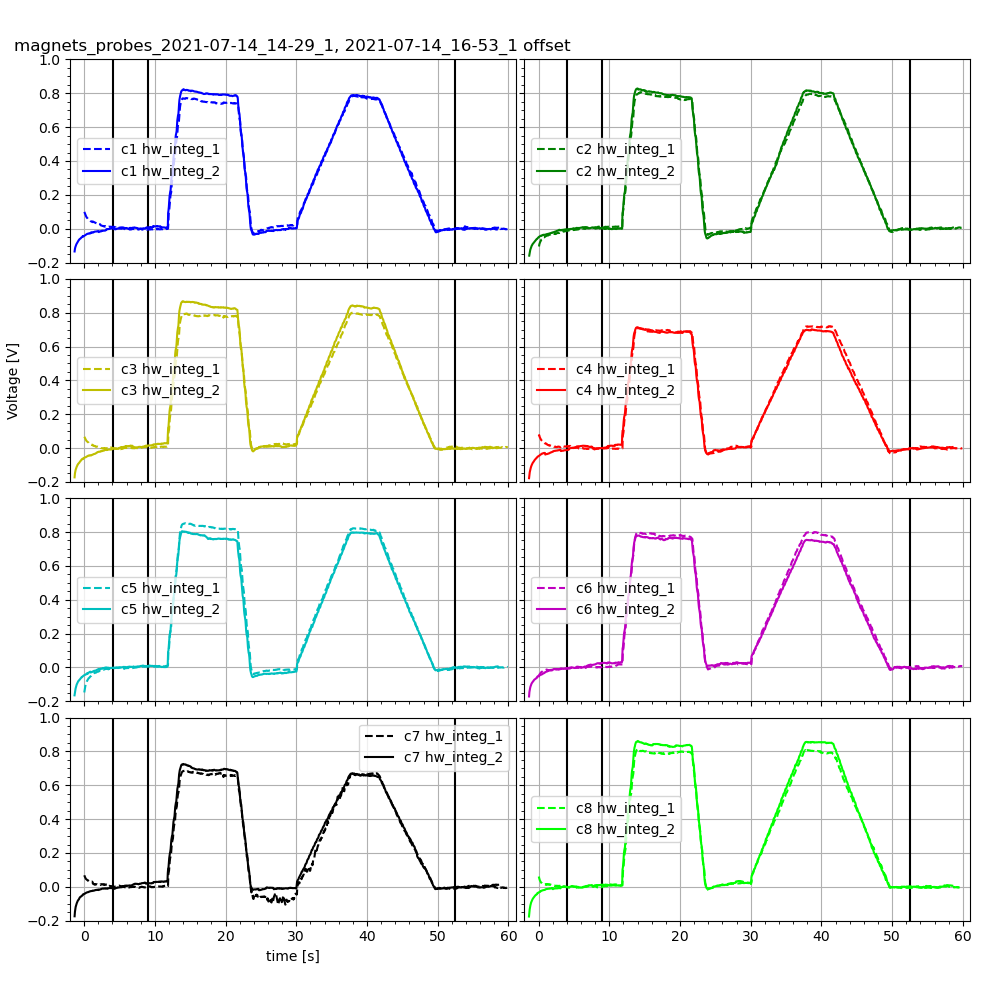 Matice drátů
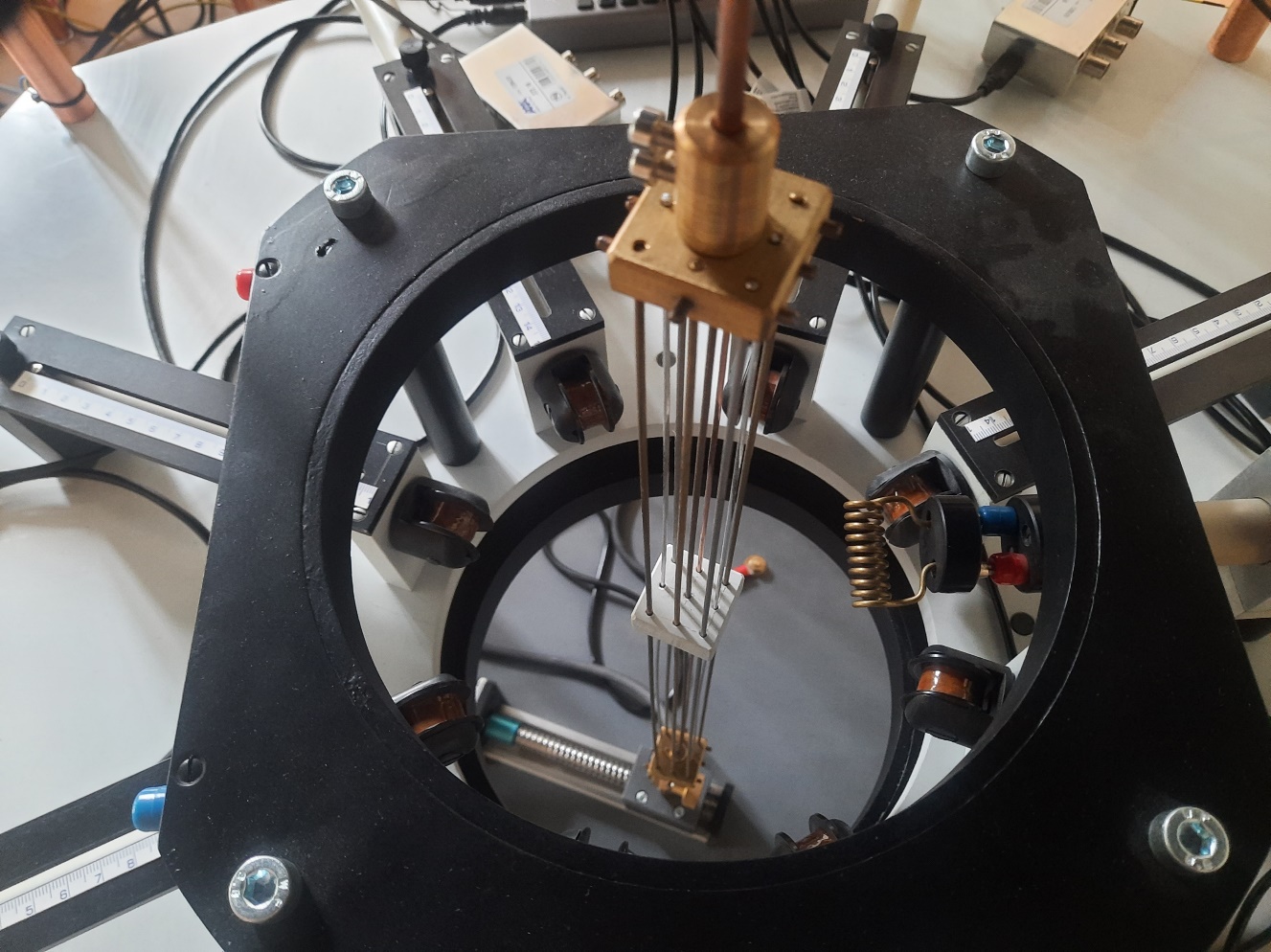 12
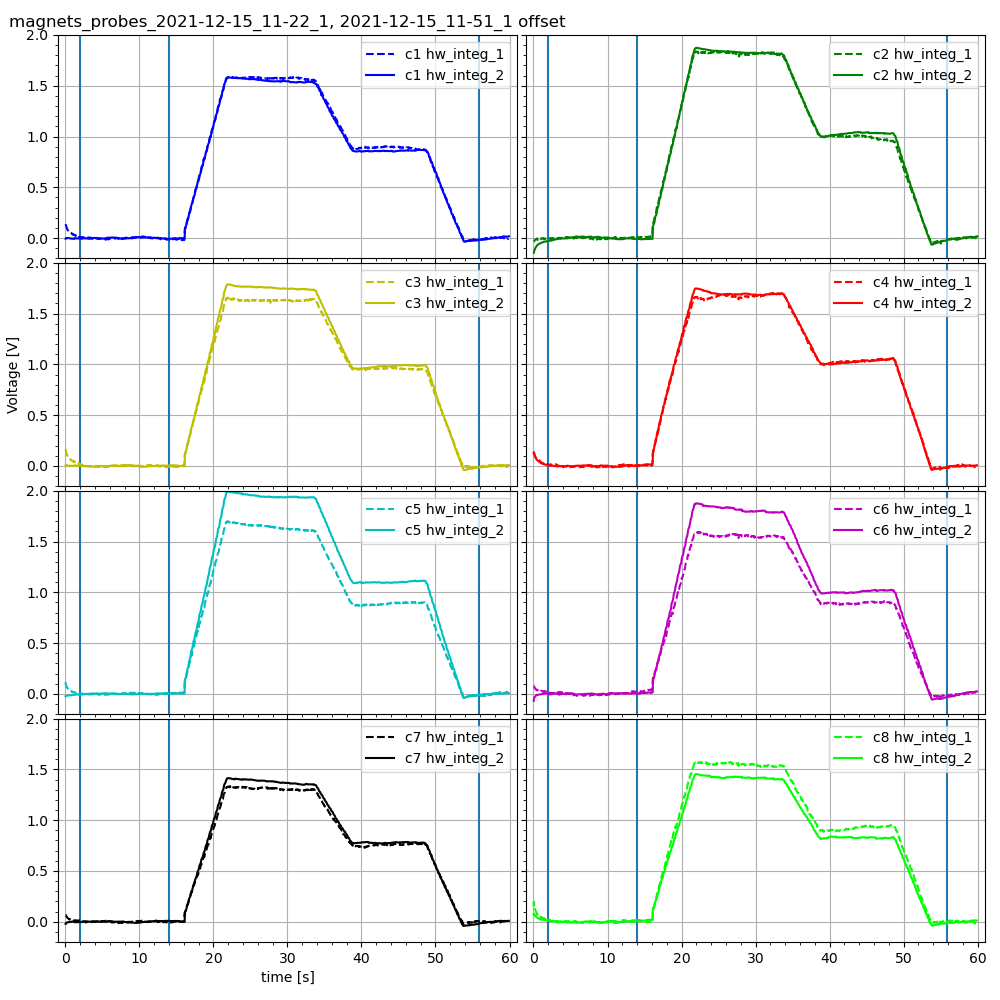 Matice drátůsondy vysunuty o 5 cm
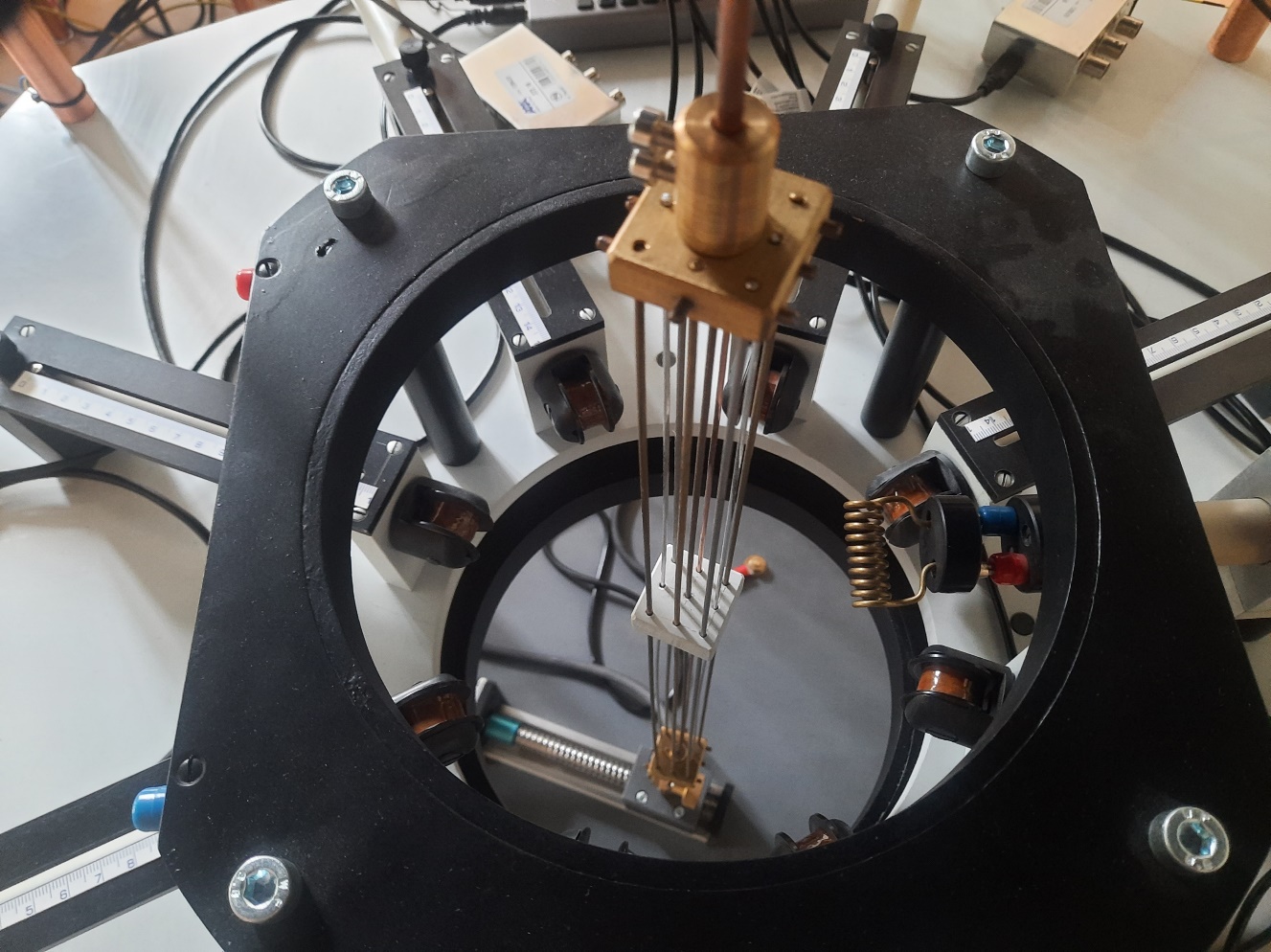 13
Magnetická diagnostika tokamaku GOLEM
Mirnovovy cívky
MHD Ring
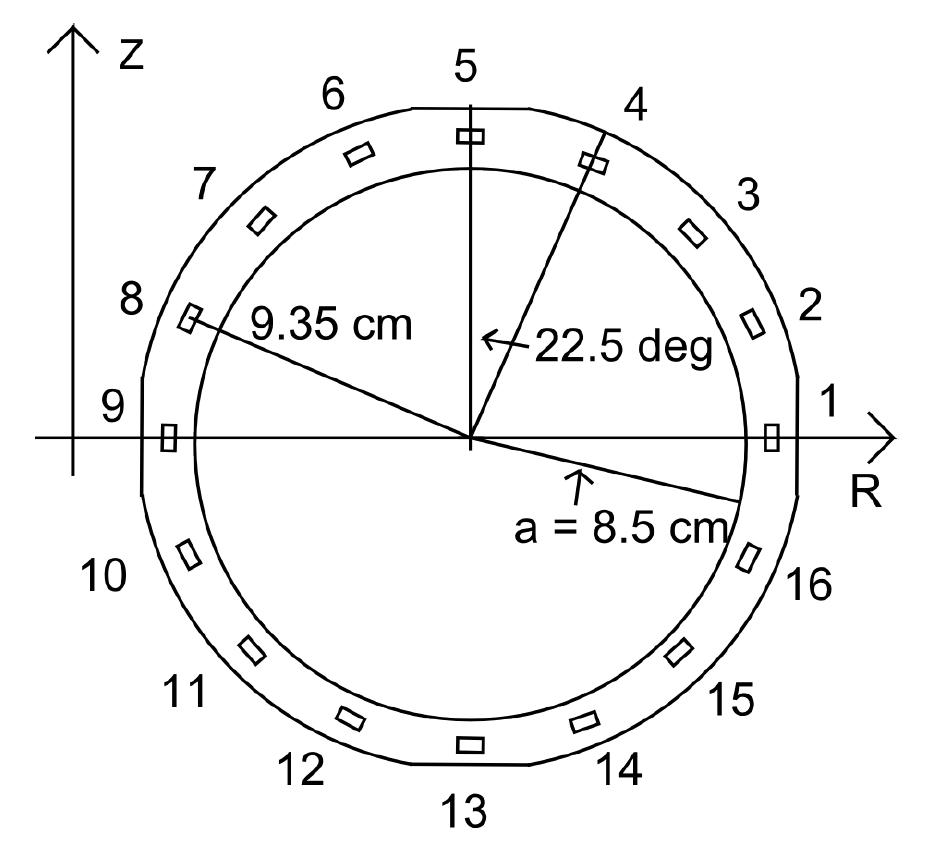 MARKOVIČ, Bc. T. Measurement of Magnetic Fields on GOLEM Tokamak. 2012. Dostupné také z: http://physics.fjfi.cvut.cz/publications/FTTF/DP_Tomas_Markovic.pdf. 
České vysoké učení technické, Fakulta Jaderná a fyzikálně inženýrská.
14
Vertikální pohyb - MHDring
15
Vertikální pohyb – Mirnov coils
16
Horizontální pohyb – MHDring
17
Horizontální pohyb – Mirnov coils
18
2D pohyb – rovnice v polárních souřadnicích𝑟 ∈ (0, 𝑎) a 𝜃 ∈ (- 𝜋, 𝜋), převedeno do kartézských souř.
19
2D pohyb – rovnice v kartézských souřadnicích
20
Závěr
(+) Magnetický stend PlasmaLabu FJFI zvládá simulovat měření polohy a proudu ve vodiči (plazmatu)
(-) Stíněný drát by potřeboval zdroj s mnohem vyšší frekvencí pro pozorovatelné efekty
(-) Matice drátů pro simulaci proudové hustoty nevyvolala významné rozdíly

(+) Navržený vzorec dává výsledky konzistentní s klasickým výpočtem z protilehlých cívek
(+) Pozorované pohyby plazmatu na tokamaku GOLEM jsou konzistentní s dlouhodobě známým chováním
21